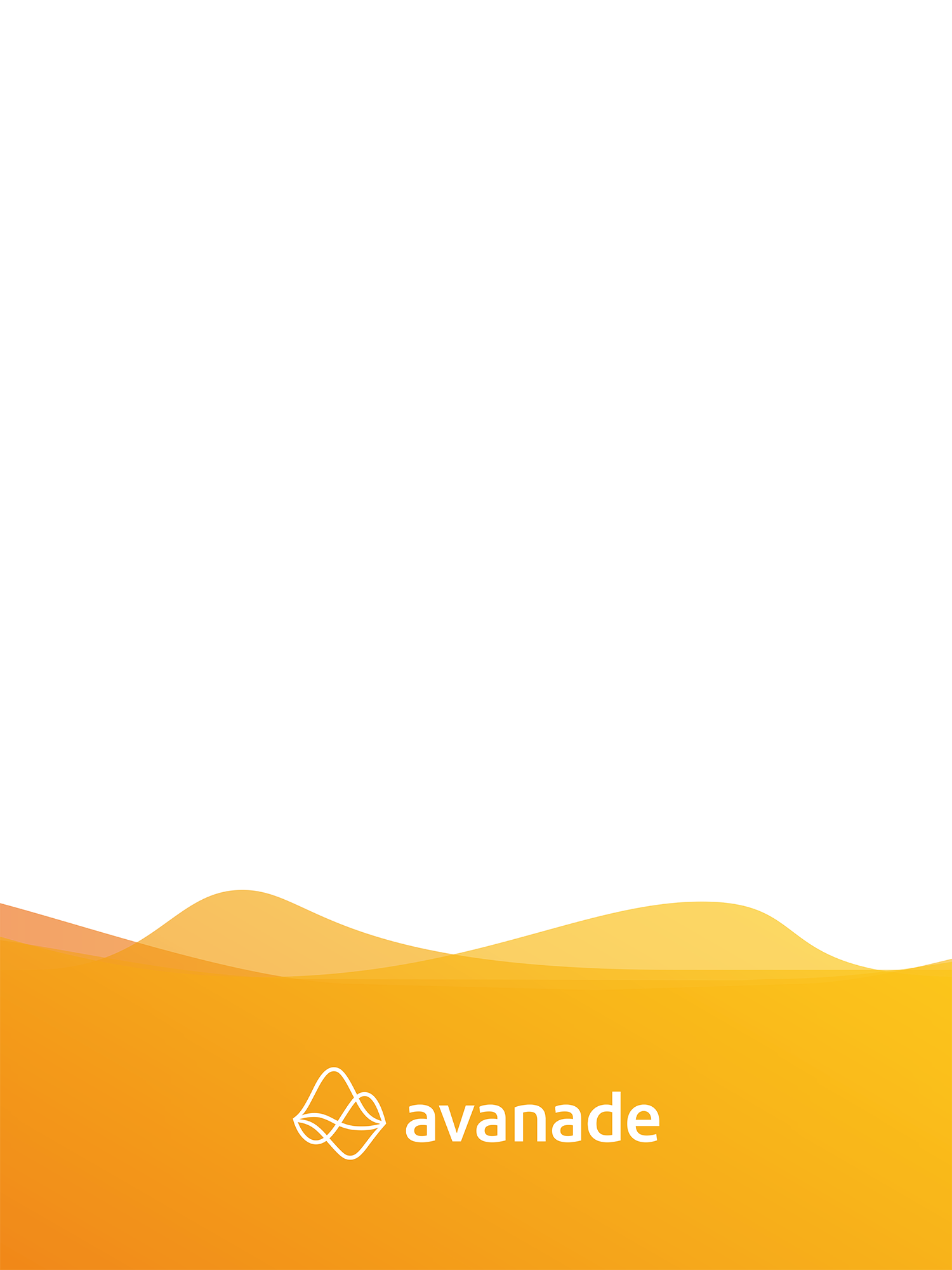 [Speaker Notes: Instructions:
Drag your picture on the frame
Save the slide as jpg]
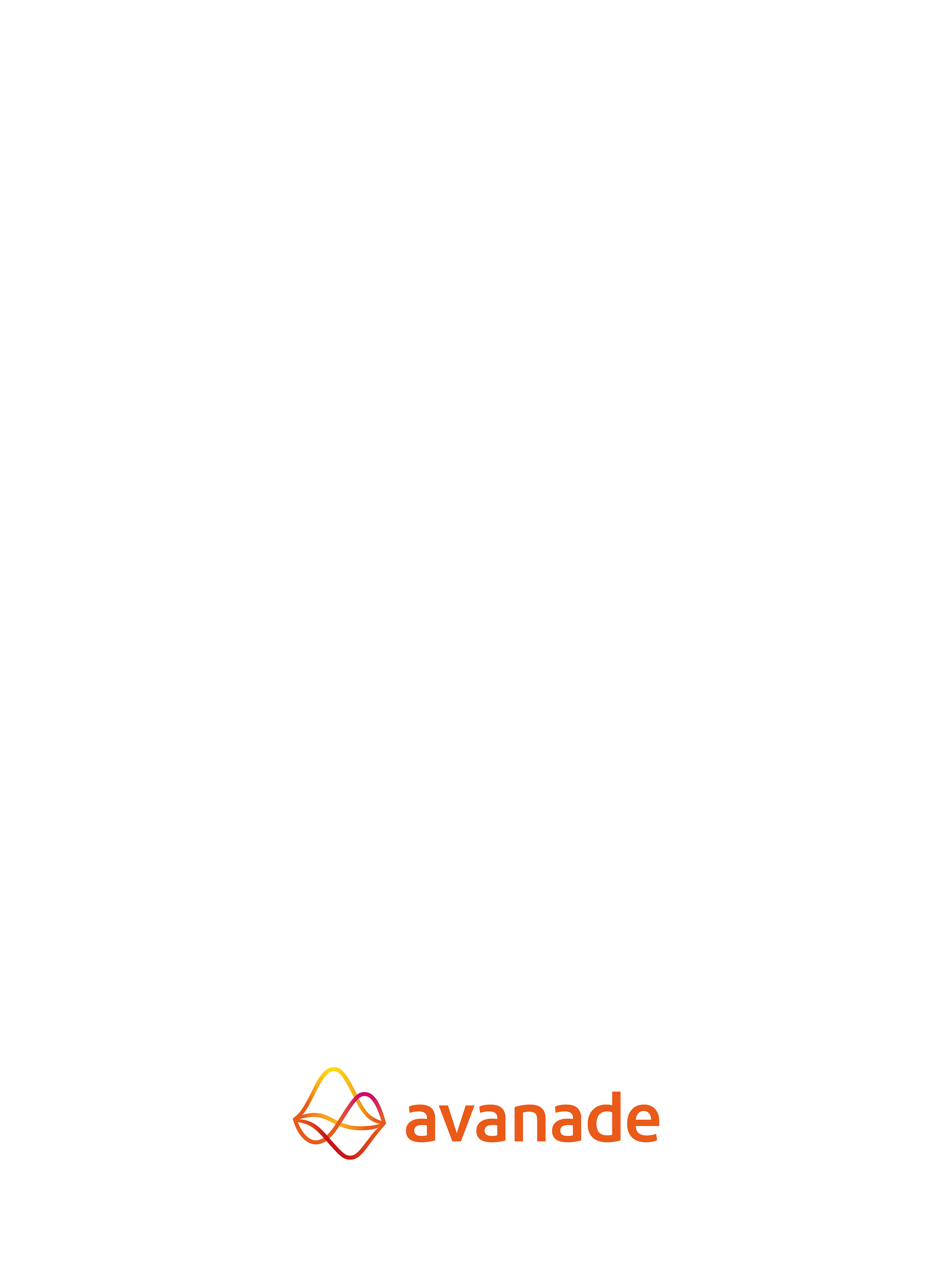 [Speaker Notes: Instructions:
Drag your picture on the frame
Save the slide as jpg]